Iikka Korhonen
Comments on "The monetary policy of the South African Reserve Bank: Stance, communication and credibility
22.11.2018
1
What does the paper do?
Describes the monetary policy framework of South African Reserve Bank
Estimates reaction functions of SARB under various assumptions
22.11.2018
Iikka Korhonen
2
Overall comments
Very nice overview of monetary policy framework of a large and important emerging market
Also, important contribution to the literature on inflation targeting in emerging market and raw material exporting countries
Always nice to learn something about new (to me) countries!
Any paper name-checking Twin Peaks is
     already well on its way
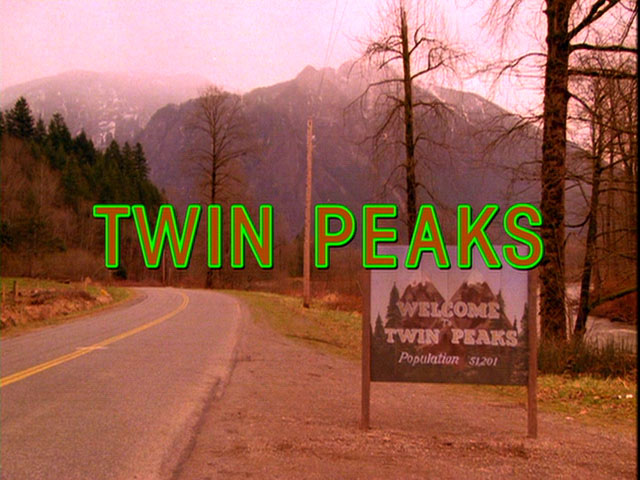 22.11.2018
Iikka Korhonen
3
Some comments on the general structure/contents of the paper
Some more discussion and information on institutional aspects of monetary policy and/or the monetary authority
For example, three different governors are often mentioned and discussed – how about a table of their terms, more information how they are appointed etc.?
Why was inflation targeting initially adopted?
Very much centered around South Africa – would be very interesting to compare with possible peers – how different?
For example, Chile, another prominent raw material exporter, has been full-fledged inflation targeter since 1999, Brazil since 1999, Russia since 2015 etc. 
Additional mandate of financial stability is discussed briefly
Even though it came legally into force only in April 2018, is it possible that concerns over financial stability have influenced conduct of monetary policy already before?
22.11.2018
Iikka Korhonen
4
Empirical assessment of the monetary policy stance
Clear break around the global financial crisis; what changed? Domestic factors seem to lose all their relevance for SARB interest rate
Capital flows more important? Financial stability concern? (How to measure them? NPLs?)
Robustness chekcs: 
Leave out 2008-2010
Check formally for structural breaks
Rolling regression might give better idea about timing of changes
Interaction dummies for governors’ terms?
What determines the equilibrium exchange rate? Now long-run average, but is real exchange rate correlated with export/raw material prices? Could provide more realistic metric
22.11.2018
Iikka Korhonen
5
Time-varying inflation target and neutral interest rate
Why did the implicit inflation target increase until 2013-2014?
When neutral interest rate is allowed to vary, implicit inflation target does not change much – which one is more true?
22.11.2018
Iikka Korhonen
6
Monetary policy communication
Relationship between sentiment and interest rate non-monotonic; is this result unique to South Africa? 
Does the sentiment affect other variables? Exchange rate? Inflation forecast variability?
22.11.2018
Iikka Korhonen
7